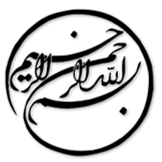 IoT مبتنی بر یادگیری ماشین برای ایجاد سیستم تشخیص نفوذ برای امنیت
دانشجو:
استاد:
سال تحصیلی:
نام درس:
فصل اول: مقدمه

ارتباطات دیجیتال با چهارچوب ارتباطی موثر برای به اشتراک گذاری و انتقال اطلاعات ایجاد شده است. ظهور سیستم فیزیکی-سایبری (CPS) چهارچوبی است که با تجهیزات الکترونیکی ادغام شده است که خدمات را از طریق یک چهارچوب دیجیتالی ممکن می کنند. چالش های قابل ملاحظه این سیستم عبارتند از مسائل امنیتی، ناهنجاری و نقص در سرویس. بنابراین، نیاز به یک سیستم کارآمد است که باید بر این مشکلات غلبه کند. این مقاله این مشکلات را تحلیل می کند و الگویی را از لحاظ ارتباطات پیشرفته، خصوصاً چهارچوب خانه هوشمند مطلع از انرژی (EASH) را پیشنهاد می کند.
1/14
فصل اول
مقدمه
1
با این کار، مشکل در نواقص ارتباطی و انواع حملات شبکه در EASH تحلیل می شود. پیشرفت در فناوری نوین، امکان برقراری ارتباطات کارآمد را در هر زمینه ای فراهم می کند، خصوصاً سیستم سایبری-فیزیکی یک چهارچوب جدید برای ارائه بستری بهتر به منظور به اشتراک گذاری و انتقال اطلاعات از یک طرف به سمت دیگر از طریق کانال های ارتباطی مختلف است. این فناوری باعث پیشرفت در بسترهای انتقال ارتباطات می شود؛ بنابراین، توسعه اقتصادی بسیار خوبی ایجاد شده است. با این حال، امنیت و انعطاف پذیری همچنان چالش برانگیز هستند و باید برای فرآیندهای ارتقای امنیت در نظر گرفته شوند. دو عامل قابل توجه از خرابی ارتباطات، امنیت و خرابی قطعات هستند. هکرها یا مزاحمان، فعالیت های مخربی را در سیستم CPS انجام می دهند. در عین حال، این امر در جوامع جدید، بسیار زیاد و فراگیر است. از این رو، نقص امنیتی ناشی از رفتارهای غیرعادی سیستم یک موضوع جدی است؛ با این حال، پیامدهای این سیستم ها مشابه سایر سیستم ها نیست.
2/14
فصل اول
مقدمه
1
بنابراین، توسعه فناوری جدید به منظور مقابله با این مسائل از نظر به حداقل رساندن حملات، ارائه خدمات امنیتی و حفاظت از خدمات موجود با کنترل رفتارهای غیرعادی است. در این فرایند، تعیین پارامتر وظیفه پیچیده فرایند تفکیک است که نیاز به تحقیق بر روی سیستم CPS بر اساس اجزای خاص آن دارد. رشد فناوری مزایای زیادی را برای مصرف کنندگان فراهم می کند؛ خصوصاً، IoT بستری برای یک فرآیند ارتباطی مؤثر است که دستگاه های مختلف را قادر می سازد تا مشکلات انتقال اطلاعات منبع به منبع را مرتفع کنند. با این حال، IoT امروزه به دلیل مسائل امنیتی ناشی از خرابی اجزا و حملات مخربی که توسط مهاجمان از خارج انجام می شود، با مشکلات زیادی مواجه شده است. کمبود منابع گره ‌های حسگر در IoT، پیچیدگی شبکه و ارتباطات موجود برای انتقال بی ‌سیم باز سبب ایجاد آسیب‌پذیری در برابر حمله شده است.
3/14
فصل اول
مقدمه
1
لطفا توجه داشته باشيد
که اين فايل تنها بخشی از محصول بوده و صرفا جهت معرفی محصول ميباشد
برای خريداری و دانلود فايل کامل مقاله به زبان فارسی
با فرمت پاورپوينت (با قابليت ويرايش(
اينجا کليک نماييد.
فروشگاه اينترنتی ايران عرضه www.iranarze.ir
5
4
3
2
1